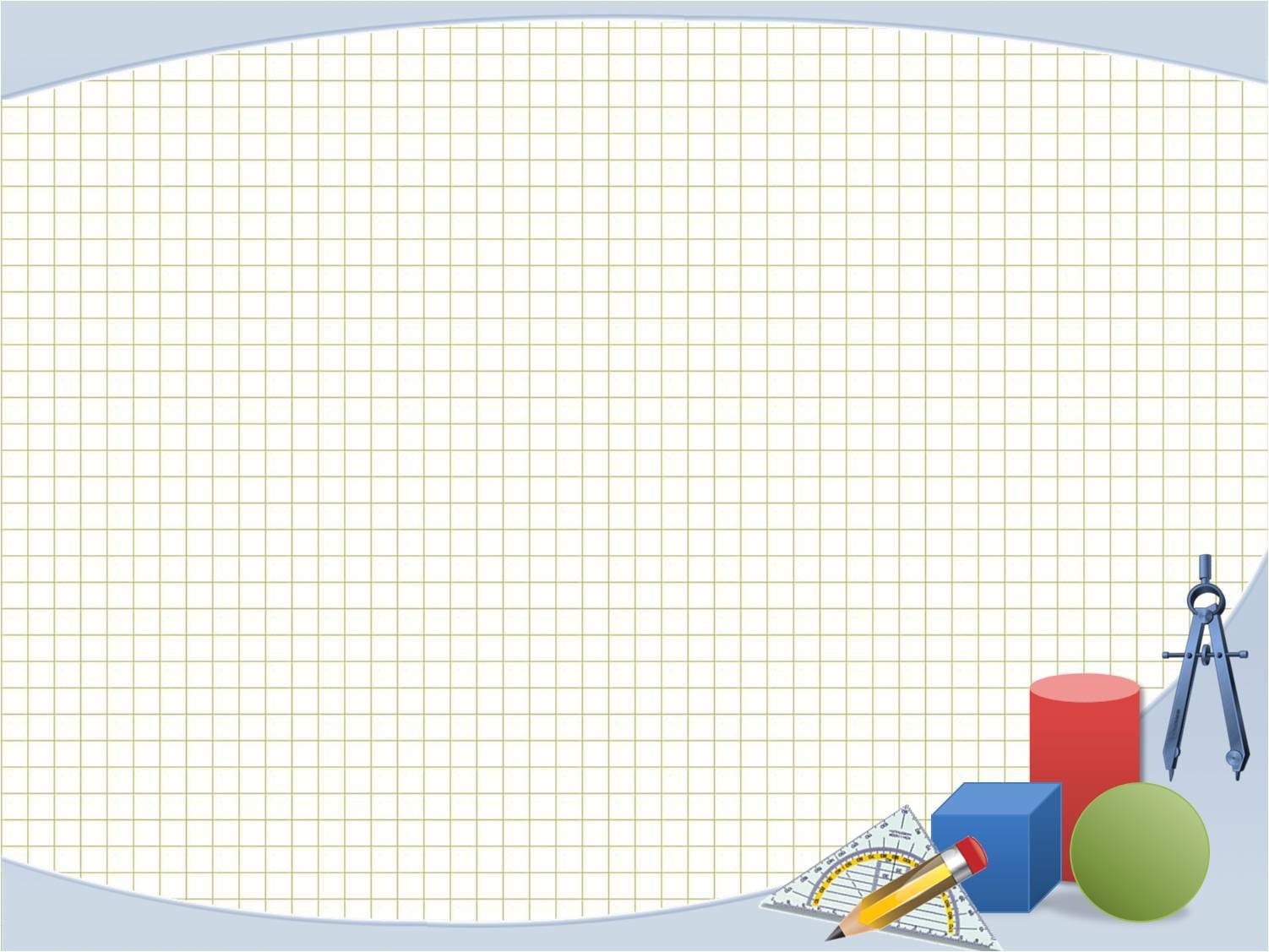 Дидактические игры в обучении дошкольников основам математики.
Подготовила воспитатель 
Шашина Ф.К.
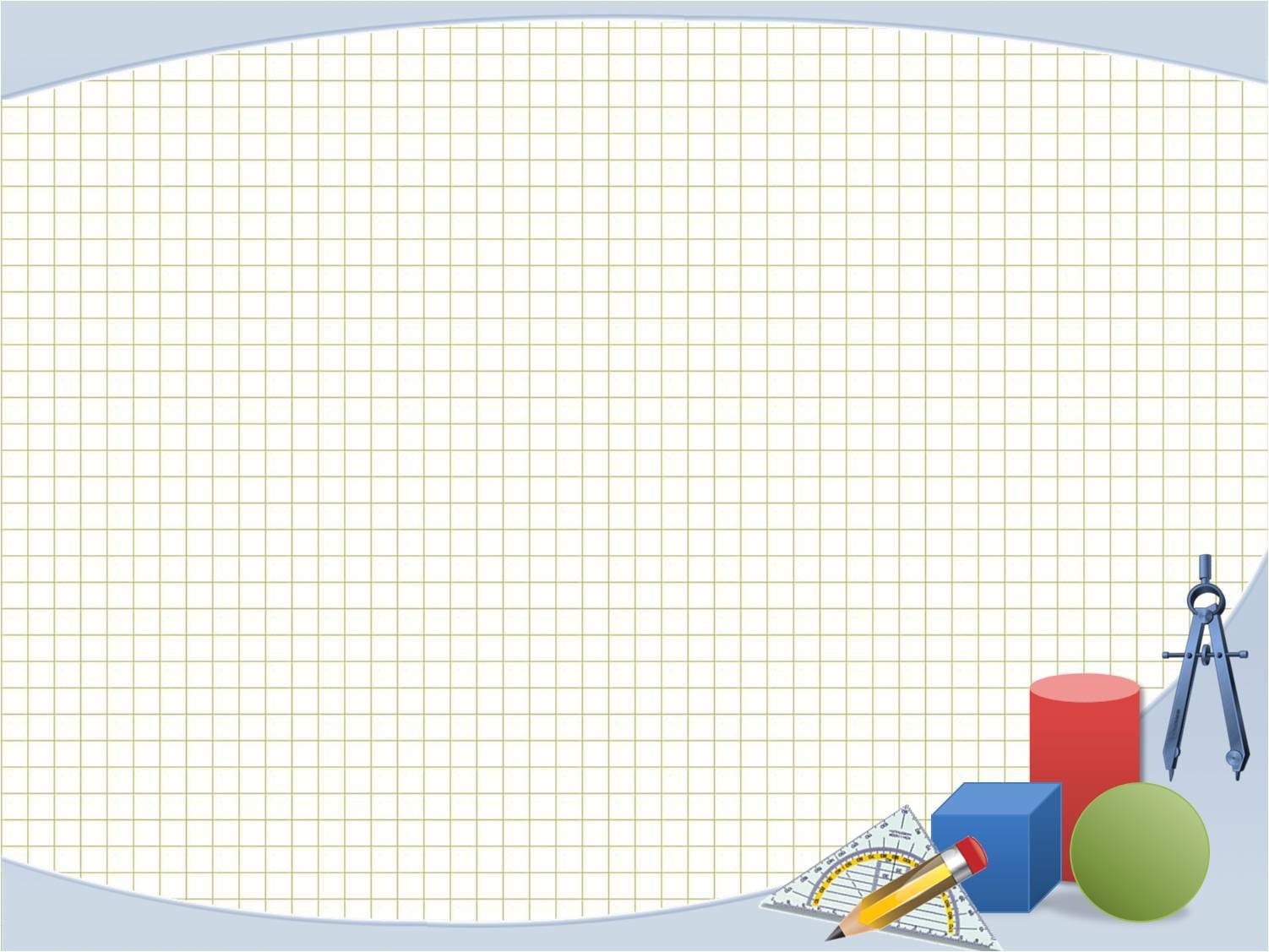 “Без игры нет и не может быть полноценного умственного развития. Игра – это огромное светлое окно, через которое в духовный мир ребенка вливается живительный поток представлений, понятий.
Игра – это искра, зажигающая огонек пытливости и любознательности. ”

В. А. Сухомлинский.
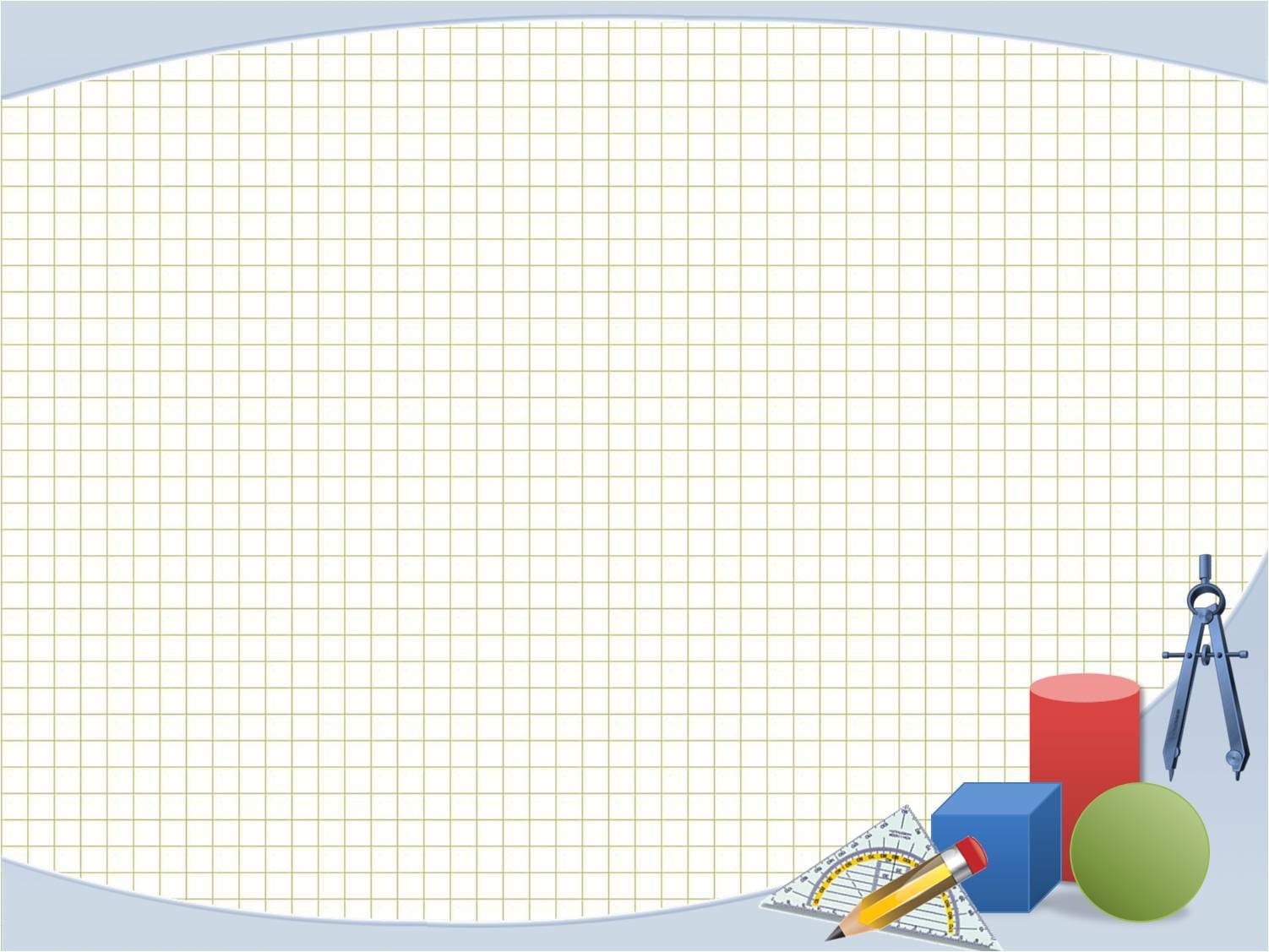 Математика обладает уникальным развивающим эффектом. «Она приводит в порядок ум», т.е. наилучшим образом формирует приемы мыслительной деятельности и качества ума, но не только. 

Основная цель занятий математикой – дать ребенку ощущение уверенности в своих силах, основанное на том, что мир упорядочен и потому постижим, а следовательно, предсказуем для человека . 

Дидактическая игра – такая деятельность, смысл и цель которой дать детям определенные знания и навыки, развитие умственных способностей. 
Дидактические игры – это игры, предназначенные 
для обучения.
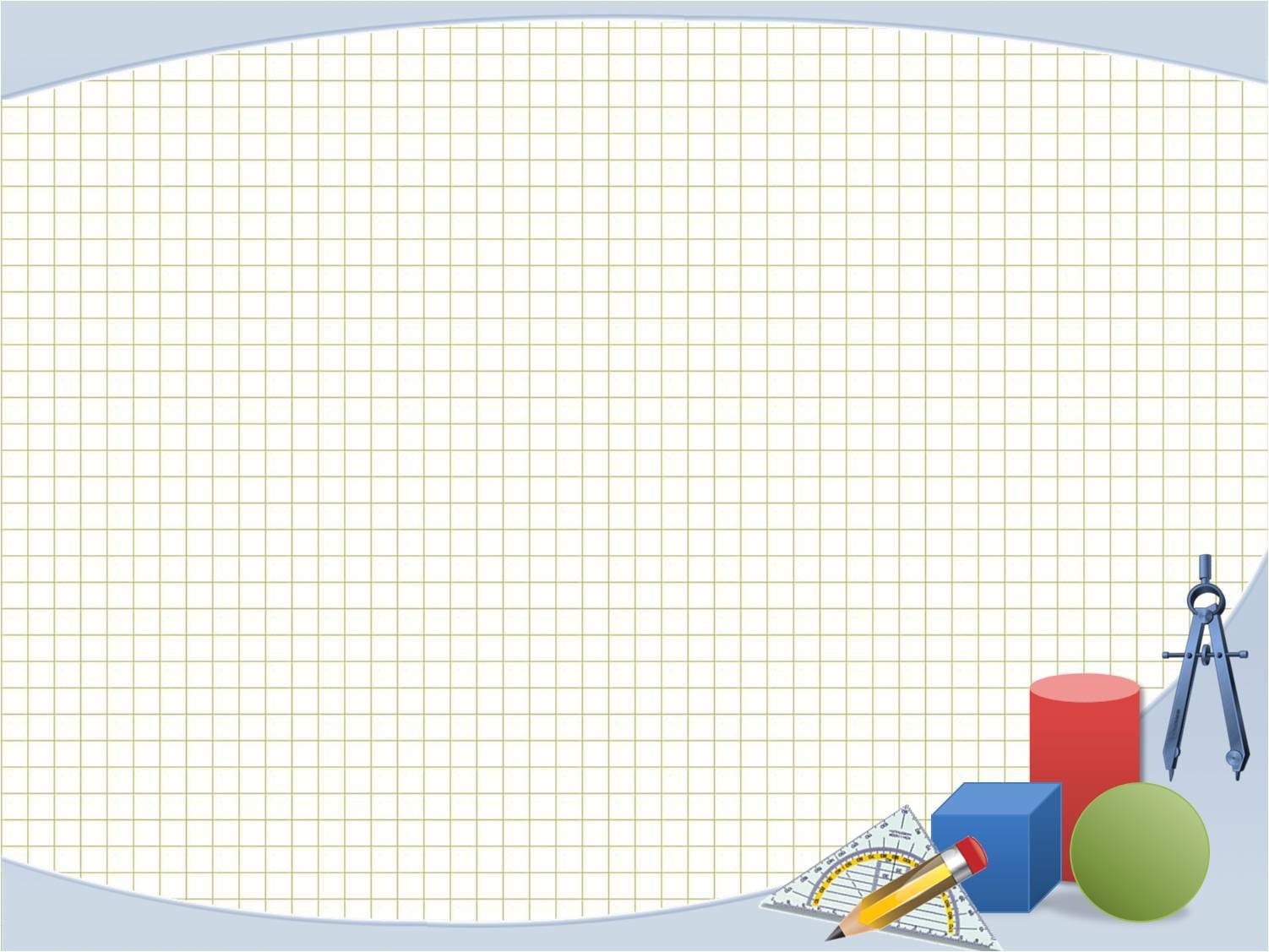 Игра помогает сделать любой учебный материал увлекательным, вызывает у детей глубокое удовлетворение, создает радостное рабочее настроение, облегчает процесс усвоения знаний.

В дидактических играх ребенок наблюдает, сопоставляет, сравнивает, классифицирует предметы по тем или иным признакам, производит доступный ему анализ и синтез, делает обобщения.

Дидактическая игра- это вид деятельности, занимаясь которой дети учатся. Дидактическая игра может быть индивидуальной или коллективной.

Существенный признак дидактической игры –устойчивая структура, которая отличает ее от всякой другой деятельности.
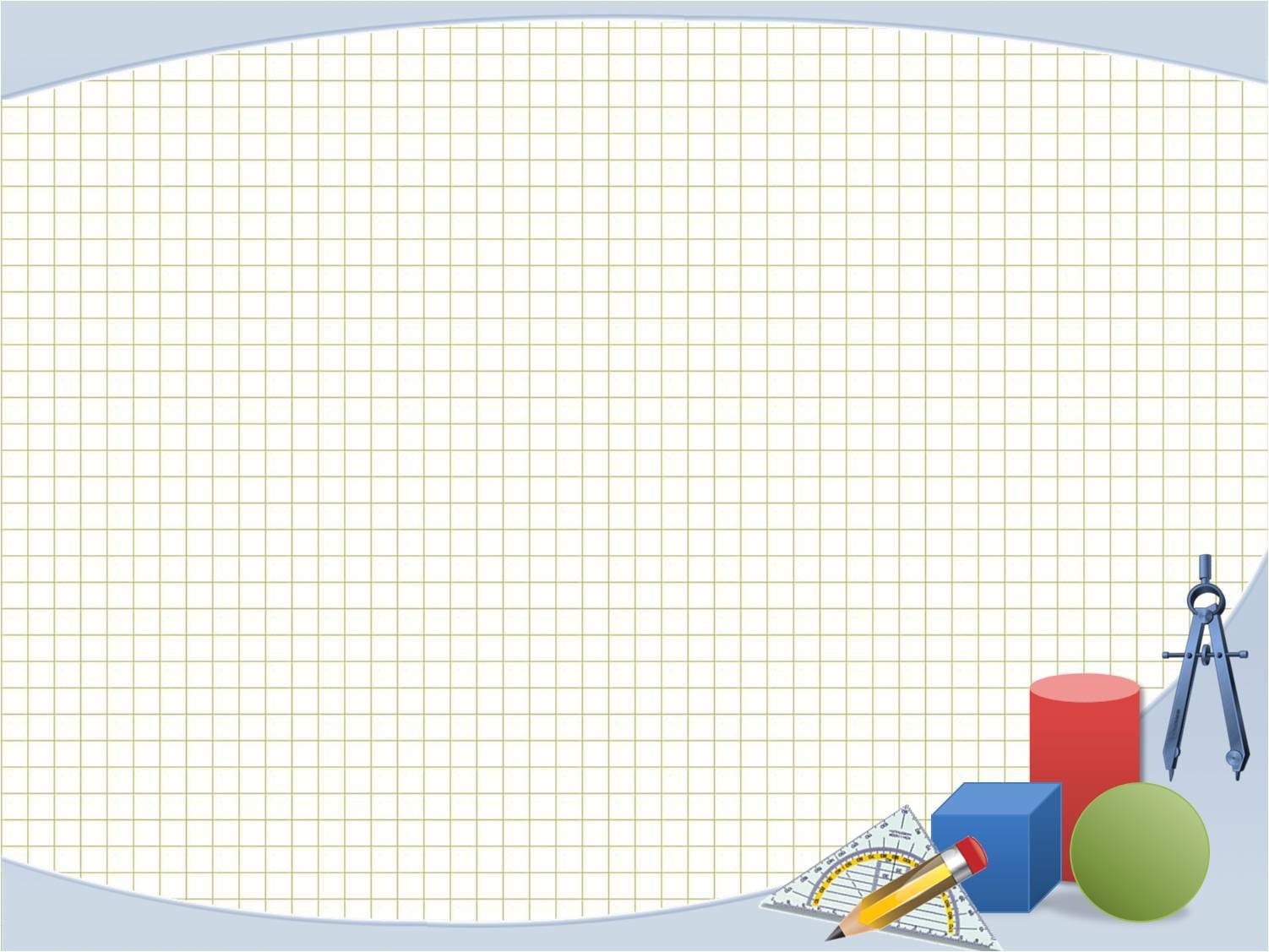 Виды дидактических игр 

Игры с цифрами и числами

Игры на ориентировки в пространстве

Игры с геометрическими фигурами

Игры на логическое мышление

Игры на ориентировку во времени
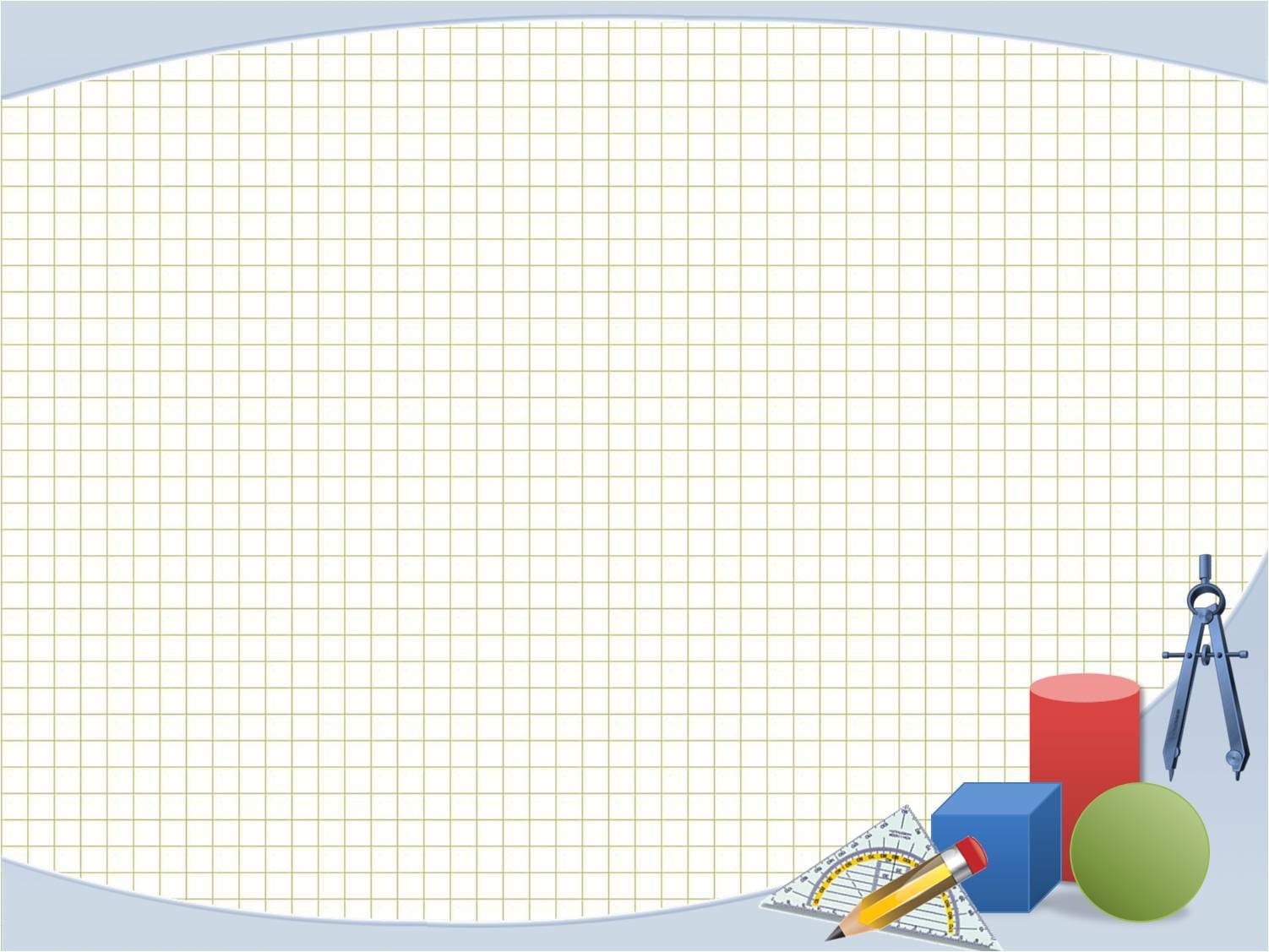 Первая группа
К этой группе относятся игры на обучение детей  счету в прямом 
и обратном порядке. 
Играя в такие игры как:
«Какой цифры не стало?»
«Сколько?»
«Путаница»
«Исправь ошибку»
«Убираем цифру»
«Назови соседей»
Играя в эти игры дети учатся оперировать числами в пределах 10 
и  сопровождать словами свои действия.
Дидактические игры как «Задумай число», «Составь табличку», 
«Кто первый назовет какой игрушки не стало?» и многие другие
 используются в свободное время с целью развития у 
детей внимания, памяти, мышления.
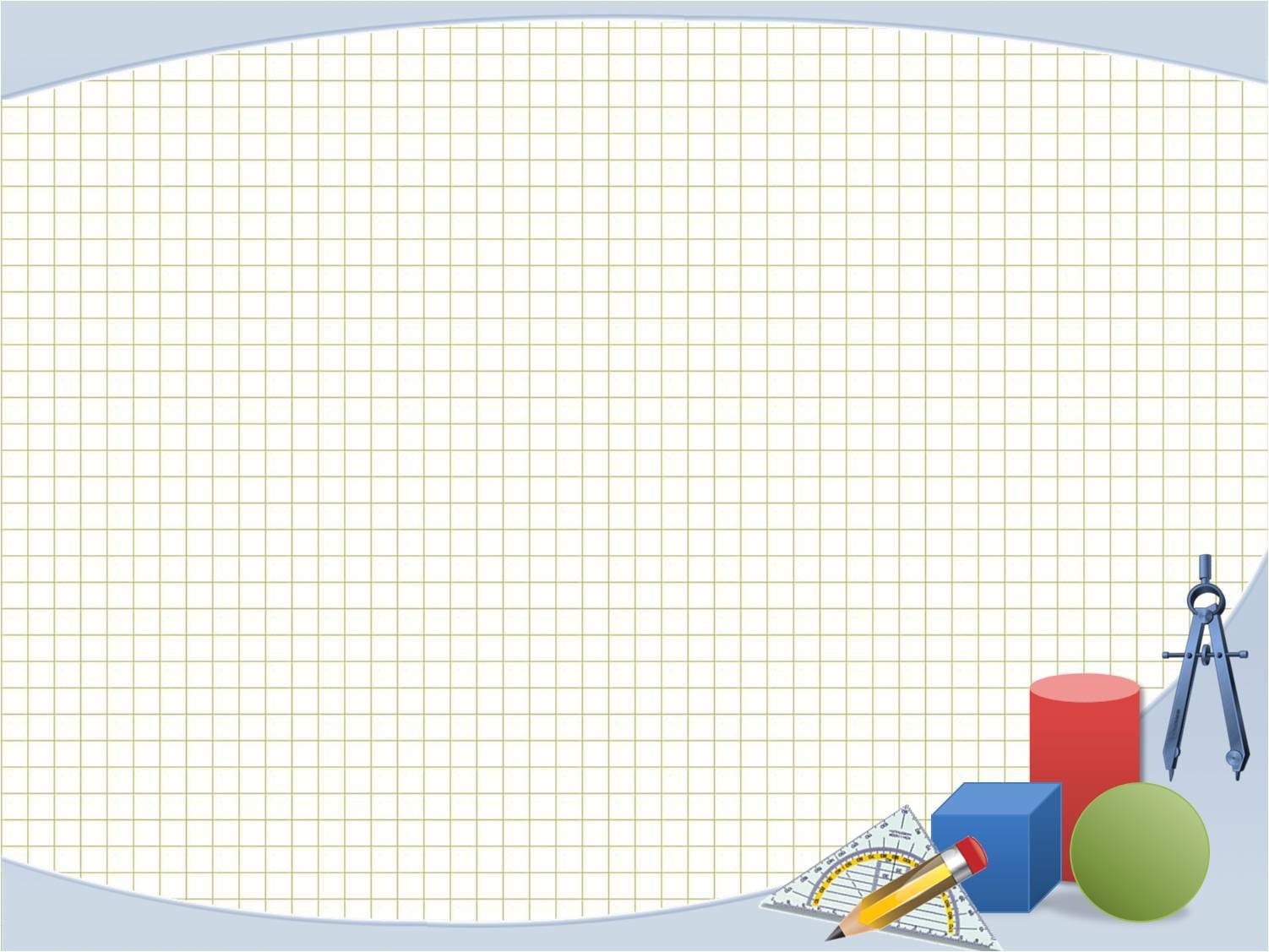 Вторая группа

        Пространственные представления детей постоянно 
расширяются и закрепляются в процессе всех видов деятельности. 
Сюда входят игры на формирование ориентировки «на себе», на ориентировку в замкнутом и открытом пространстве: «Найди игрушку», «Скажи наоборот», «Далеко – близко», «Скульптор», 
«Кто больше?», «Волшебный сундучок», «Разноцветное путешествие», 
«Скок –перескок», «Найди место», «Что за чем» и т.д. 

      При помощи дидактических игр и упражнений дети овладевают умением определять словом положение того или иного  предмета по отношению к другому: «Справа от Маши  стоит Тимур, а слева - Арина».
Существует множество игр  способствующих развитию пространственного ориентирования у детей:  «Найди похожую», «Расскажи про свой узор», «Путешествие по группе», 
«Мастерская ковров»  и многие другие. 
Играя в эти игры дети учатся употреблять слова для 
обозначения положения  предметов.
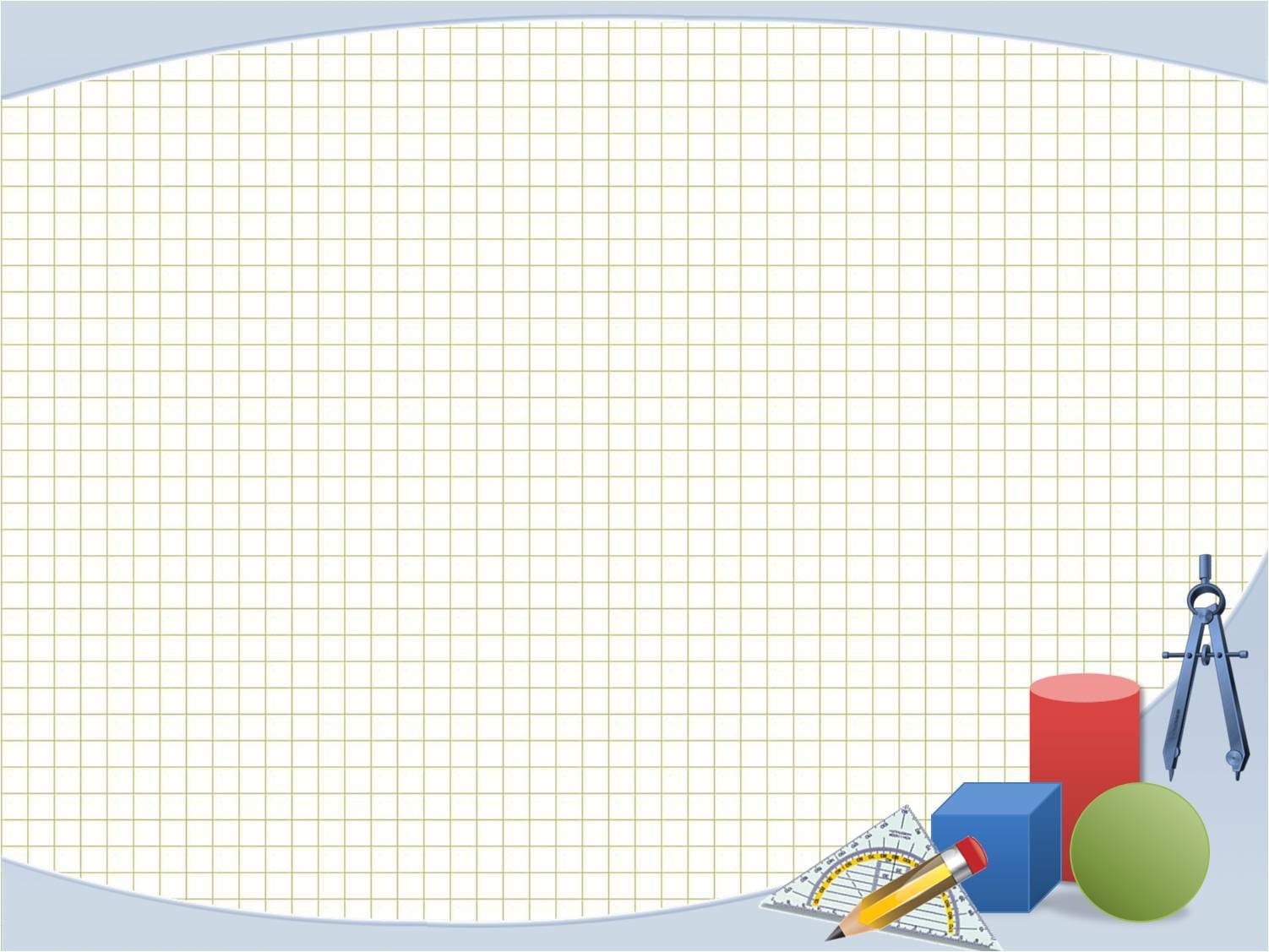 Третья группа

Одним из самых главных свойств, которые дают ребёнку представление об окружающем мире, является форма предметов. Знание фигур необходимо для развития логики, пространственного мышления и математических способностей. Знакомство с геометрическими фигурами начинается в возрасте 
2 – 3 лет и продолжается в течении всего дошкольного
возраста.

В своей работе использую такие игры: «Найди свой домик», 
«Большие и маленькие круги»,  «Чудесный мешочек», 
«Кто больше назовет», «Лото», «Найди лишнюю фигуру», «Геометрическая мозаика», «Сложи фигуру» и другие игры.
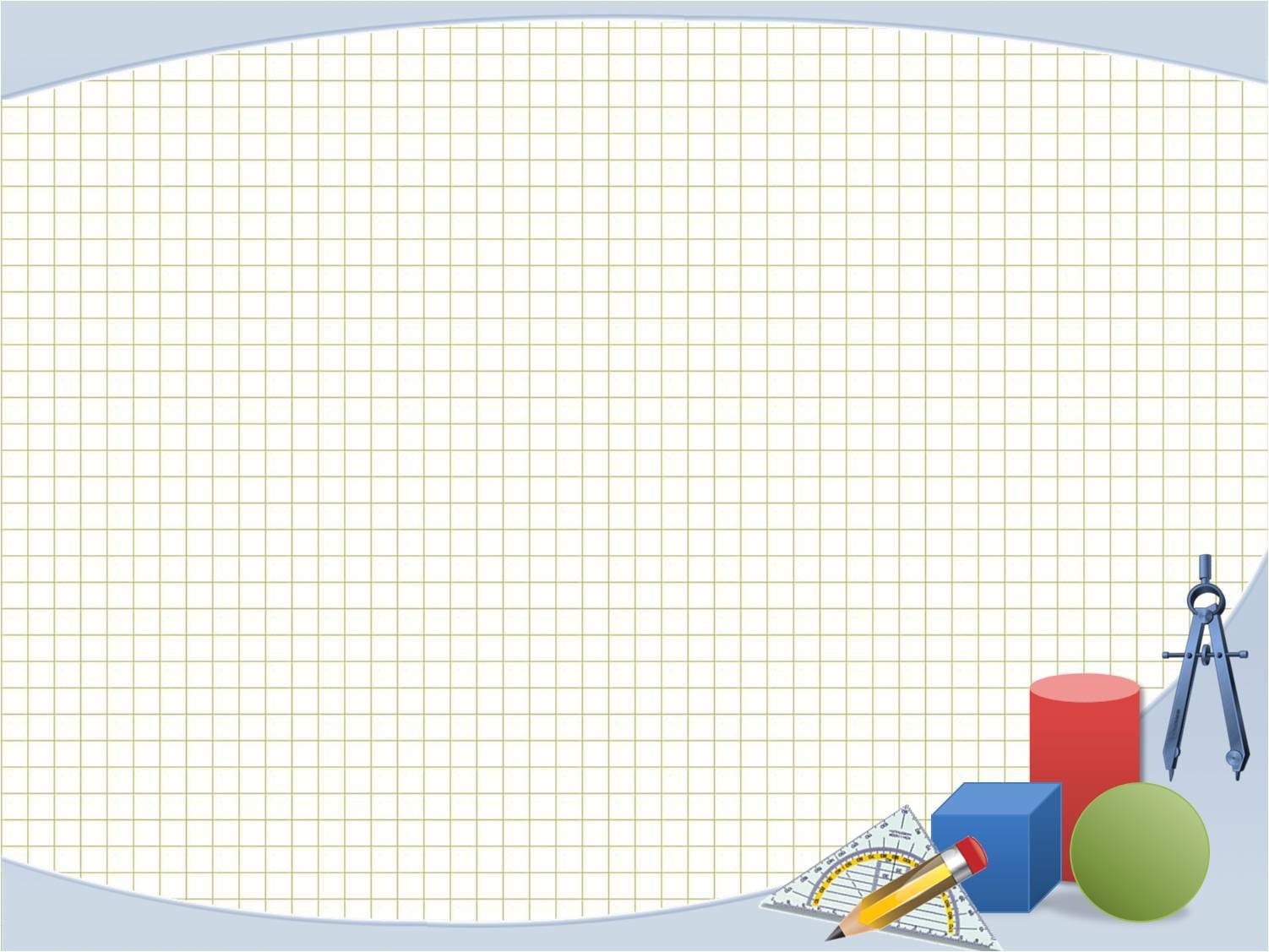 Четвертая группа
        
            В дошкольном возрасте у детей начинают формироваться 
элементы логического мышления, т.е. формируется умение рассуждать, 
делать свои умозаключения. Существует множество дидактических игр 
и упражнений, которые влияют на развитие творческих способностей 
у детей, так как они оказывают действие на воображение и 
способствуют развитию нестандартного мышления у детей.
            Эти  игры помогают детям закрепить понятия  «цвет и форма», 
повторить геометрические фигуры, делают детей внимательнее и 
учат логически мыслить.
Здесь можно использовать такие игры: «Платье для мамы», 
«Разложи карточки», «Цветы на клумбах», «Кто что любит?», 
«Найди лишнюю картинку», «Классификация», «Найди варианты», 
и другие дидактические игры для развития логического мышления. 
.

.
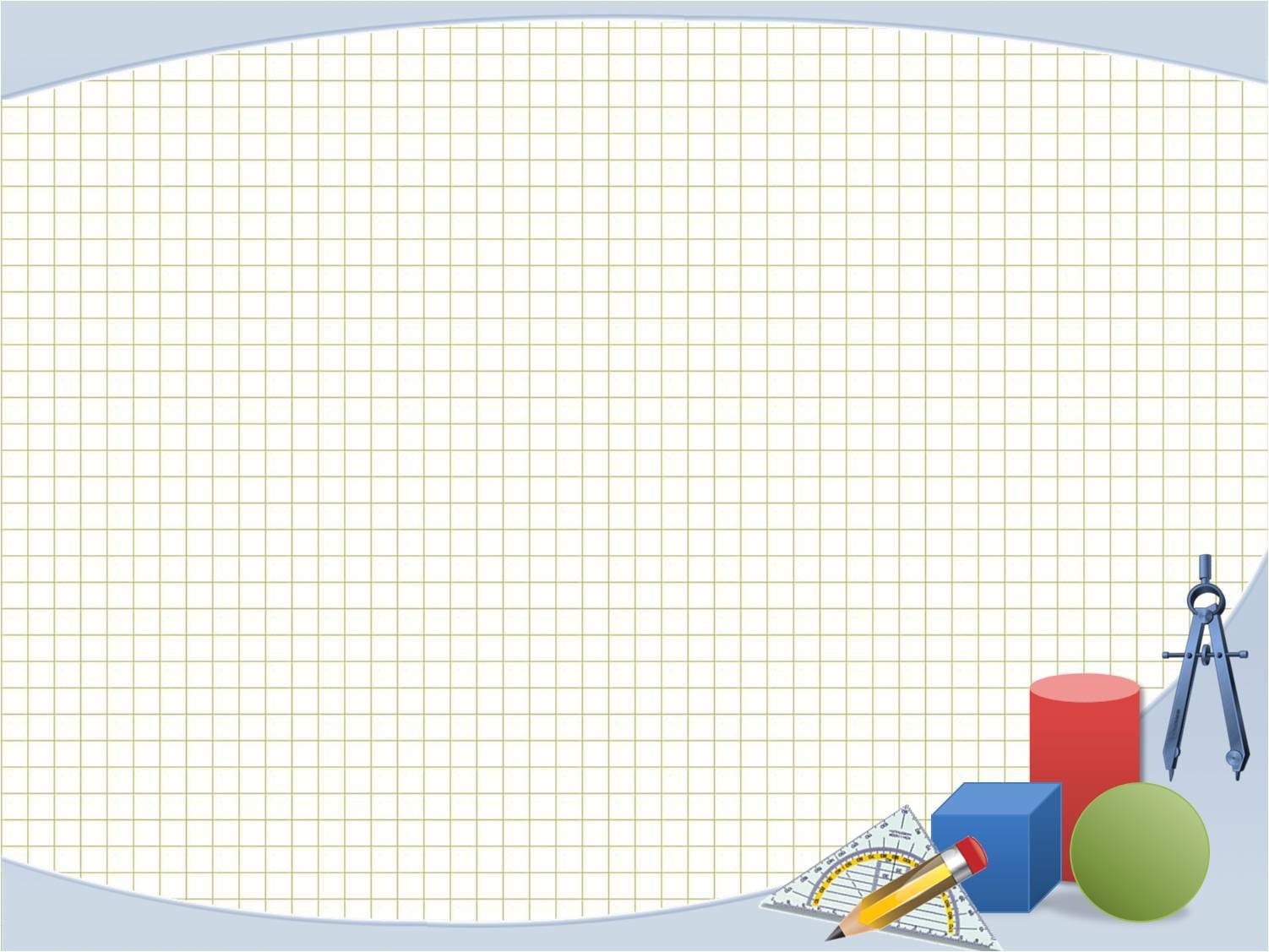 Пятая группа

             Игры в этой группе служат для знакомства детей с днями недели. Детям объясняется, что у каждого дня недели свое название. 
А чтобы дети лучше запомнили  названия дней недели их обозначают кружочками разного цвета.
           Наблюдение проводится несколько недель, обозначая кружочками каждый день. Это делается для того, чтобы дети самостоятельно смогли сделать вывод, что  последовательность дней недели неизменна.
Дети с удовольствием играют в такие игры как: «Живая неделя». 
Для игры вызываются 7 детей, они пересчитываются по порядку и получают кружки разного цвета, обозначающие дни недели.
          Затем игра усложняется, дети строятся с любого дня недели. Также можно использовать  следующие игры: «Назови скорее», «Круглый год», «Двенадцать месяцев», которые помогают 
детям быстро запомнить названия дней недели , названия 
месяцев и их последовательность.
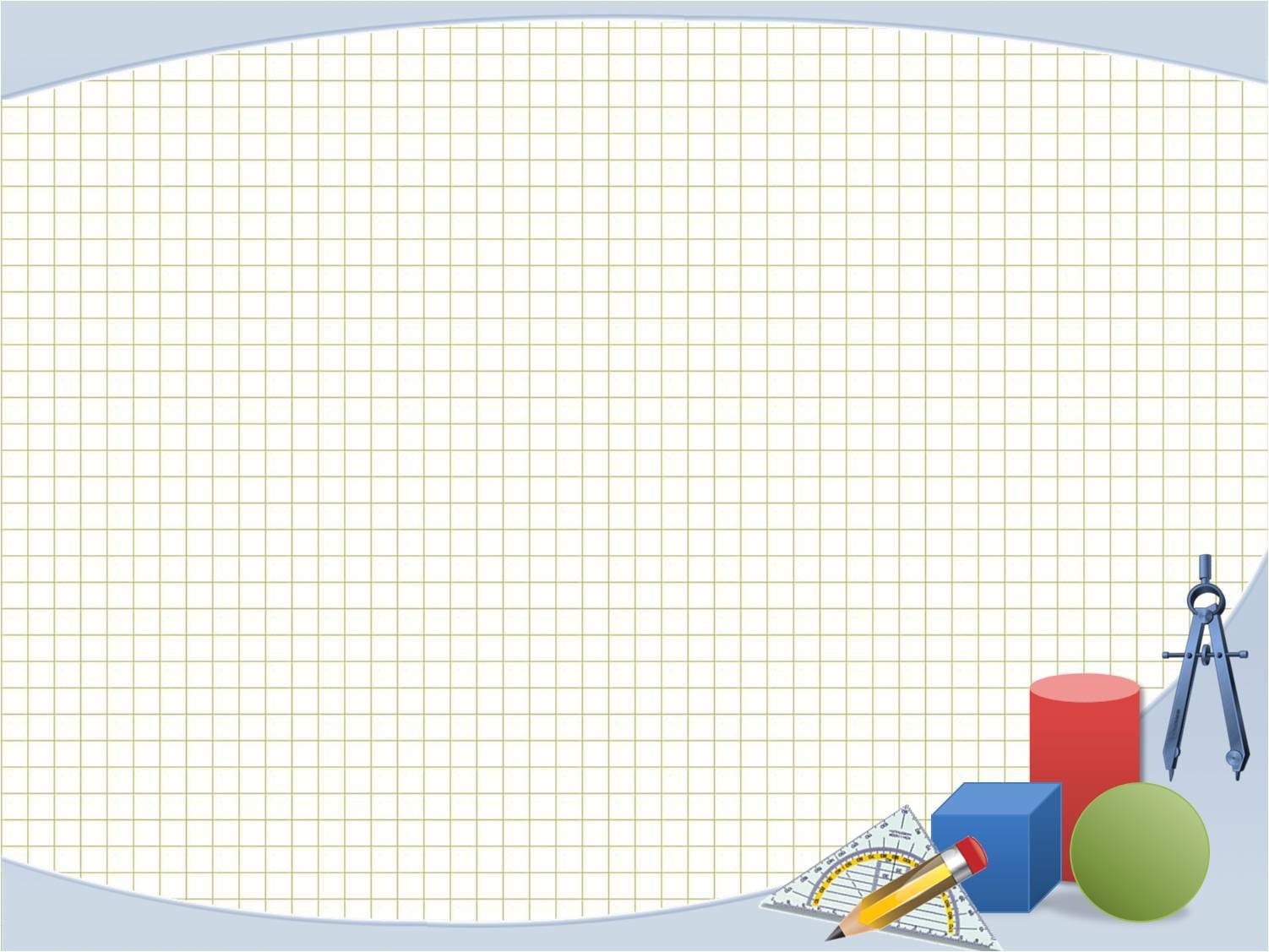 Рекомендации по использованию дидактических игр

   -    Игры необходимо проводить в определенной системе, с учетом  индивидуальных и возрастных особенностей детей.
  
 -    Подать игру детям так, чтобы вызвать у них интерес, повысить их активность, эмоциональность.
   
-    Готовить игры совместно с детьми, с целью повышения интереса ребенка к игре, воспитания трудолюбия, бережного отношения к игровому материалу.
   
-    Использовать в игре материал, не требующий длительной и трудоемкой подготовки.
  
-     Принимать участие в играх, быть объективным, справедливым в оценке результатов, не "подыгрывать" детям.
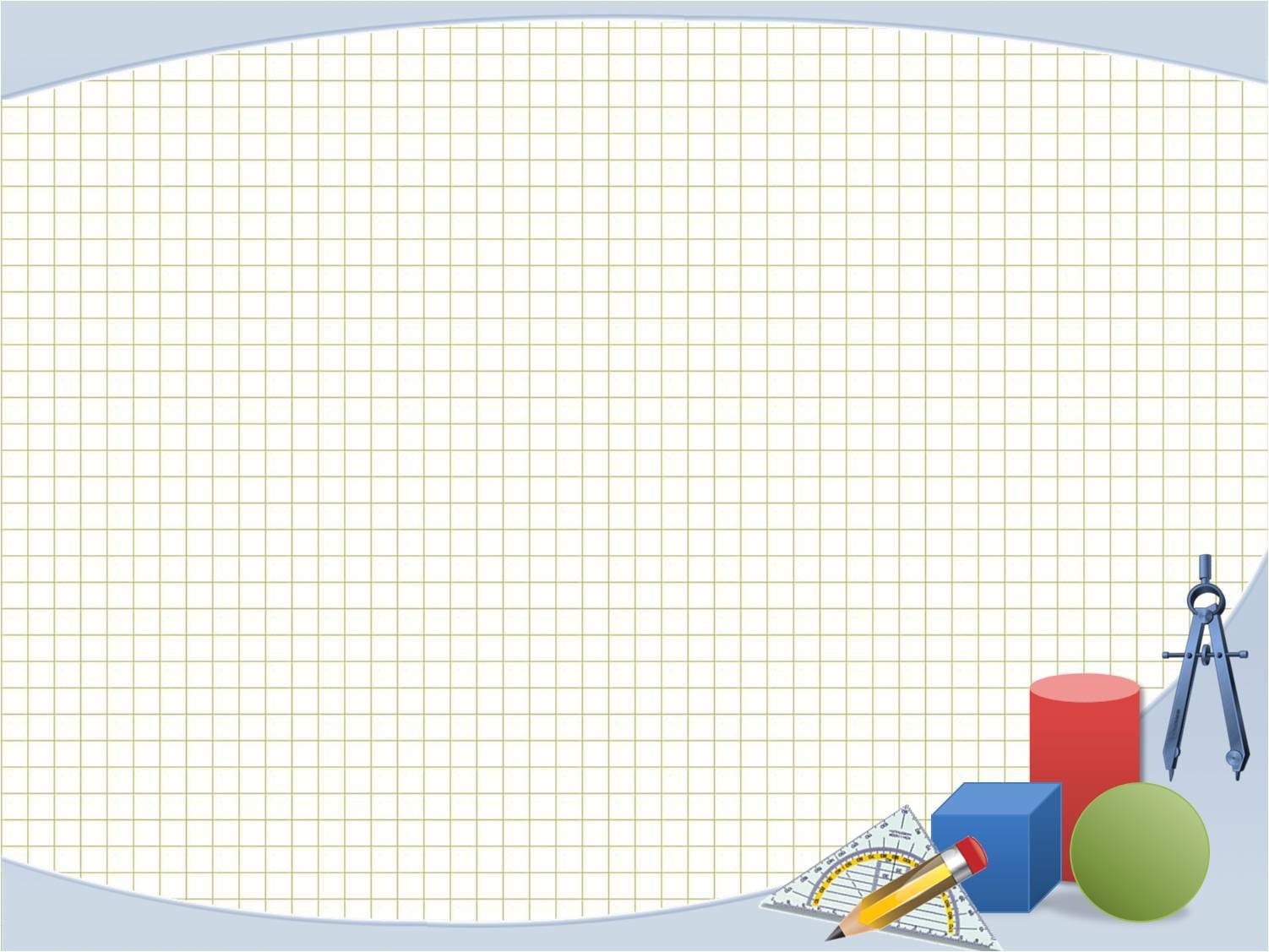 -     Использовать в работе с детьми старшего дошкольного возраста словесные игры, так как они не требуют особых усилий для  их проведения и способствуют развитию математической
 
-    Продумать варианты усложнения дидактической игры и меры 
помощи.
-    Предлагать дидактические игры для самостоятельной 
деятельности детей, продумав их размещение в игровом  уголке 
и сменяемость (не менее двух раз в месяц).

-    Провести работу с родителями, направленную на использование дидактических игр, с целью развитие количественных представлений у детей в условиях семьи
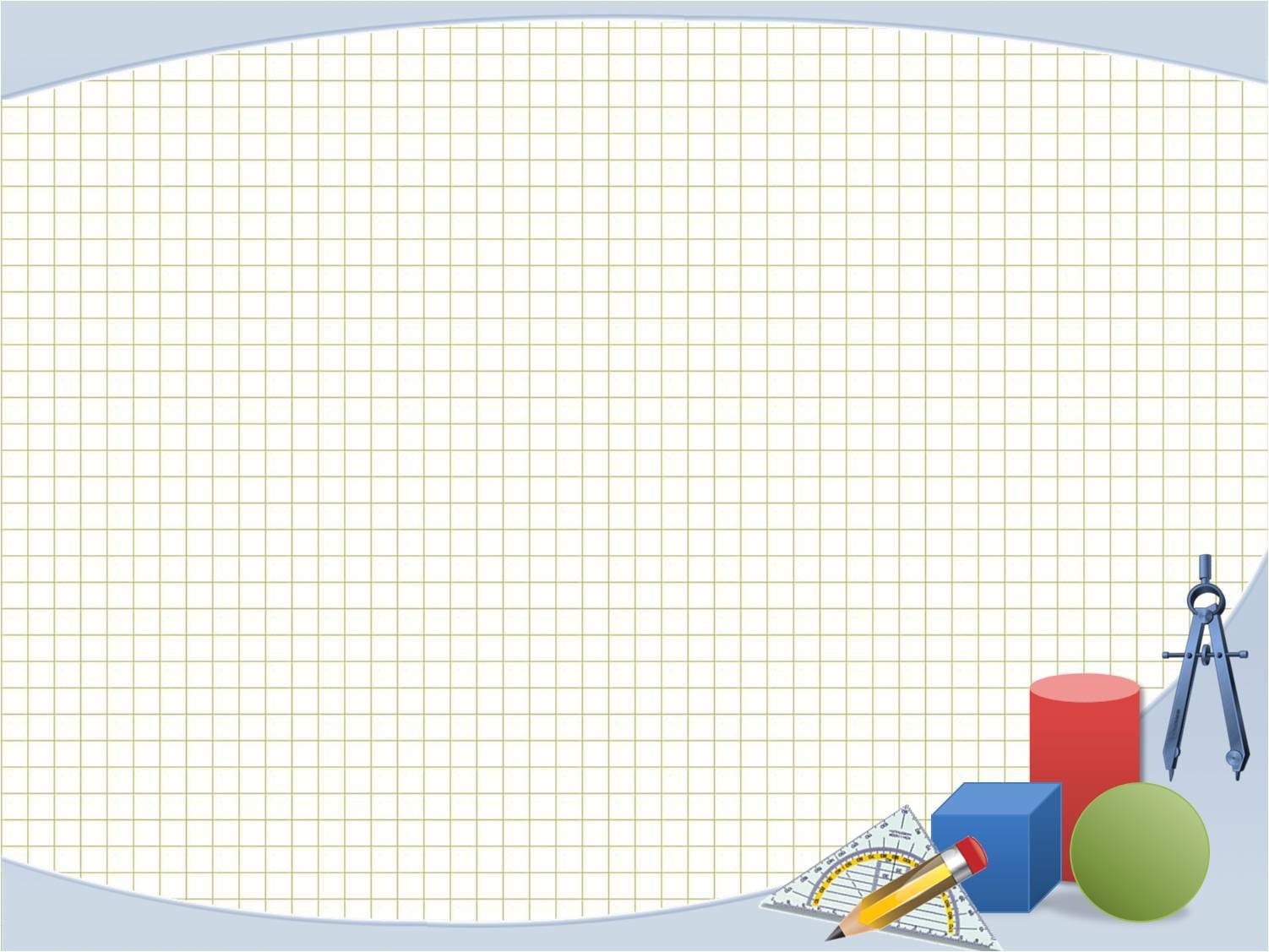 Таким образом, дидактические игры разнообразные по своему содержанию, целевому назначению и возрастным
возможностям.

Они являются важным средством развития
элементарных математических представлений у детей дошкольного возраста.

УЧЕНИЕ ДОЛЖНО БЫТЬ РАДОСТНЫМ!!!!